Erasmus+ KA2 Capacity Building: від проблеми до ідеї
Практичне заняття 10
Презентація курсу  «Основи європейської проектної діяльності"
Erasmus+ KA2 Capacity Building:від проблеми до ідеї
Аналіз проблеми у контексті
Оцінка потенціалу та впливу 
Візія, місія, мета, завдання
Cover letter
Презентація курсу  
«Основи європейської проектної діяльності"
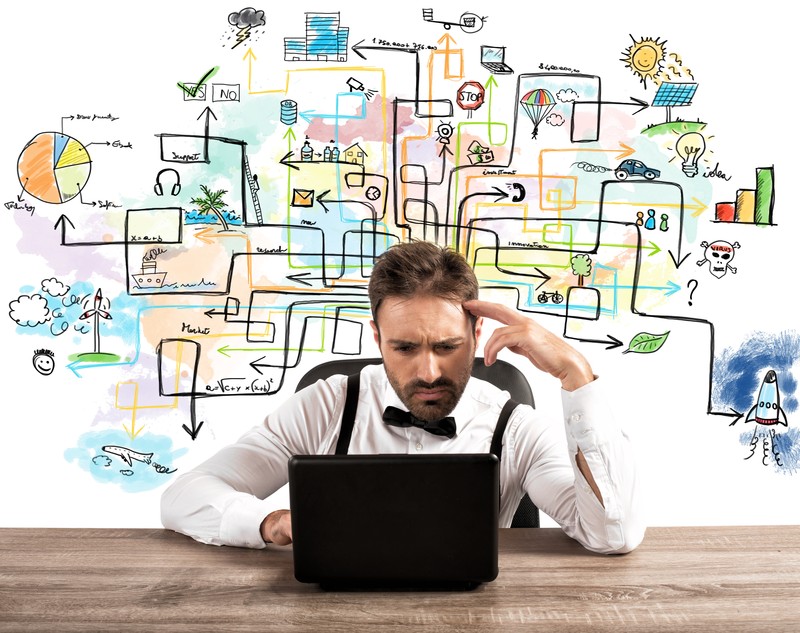 Формула успіху
Важливість та релевантність проекту – 25 балів 
Якість партнерства – 20 балів
Зміст проекту і якість методів – 25 балів 
Вплив і усталеність результату – 15 балів
Фінансовий план і рентабельність – 15 балів

NB! Проект – це єдина завершена концепція із наскрізним логічним взаємозв’язком елементів
Презентація курсу 
 «Основи європейської проектної діяльності"
Заявка релевантна, якщо:
Відповідає вимогам категорії, в рамках якої подається; 
Враховує національні та/або регіональні пріоритети, пріоритети ЄС тощо; 
Цілі проекту реалістичні, базуються на адекватному аналізі поточних потреб; 
Містить реалістичний прогноз впливу на освітні системи або окремі виші; 
Сприяє регіональному співробітництву
Презентація курсу 
 «Основи європейської проектної діяльності"
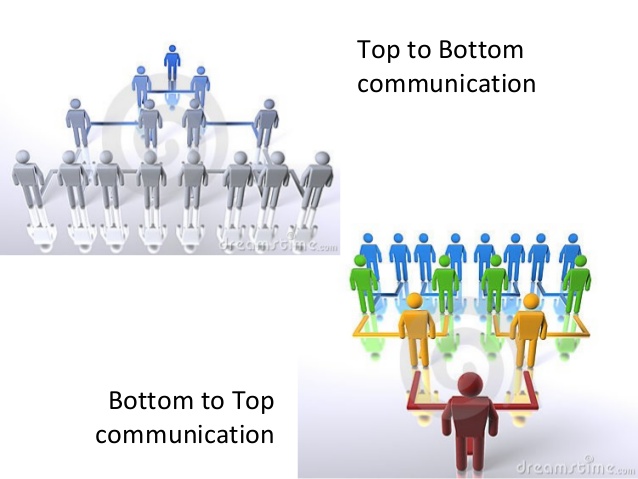 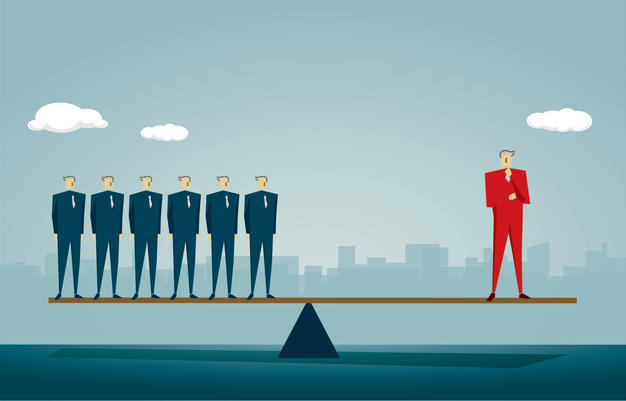 Ідея чи команда?
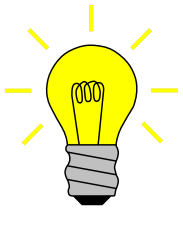 Генерація ідеї: алгоритм
Презентація курсу 
 «Основи європейської проектної діяльності"
Case Study 1: Паспорт проблеми
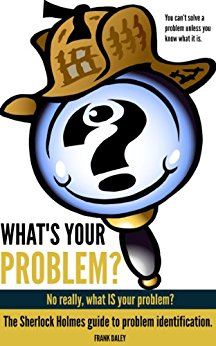 Проблема: Українські вчені мають замало публікацій у SCOPUS
застаріла чи новітня? 
національна, регіональна чи глобальна? 
визнана чи не визнана офіційно? 
актуальна чи ні? Якщо так, то чому? 
як можна обгрунтувати актуальність?
Презентація курсу 
 «Основи європейської проектної діяльності"
Обгрунтування актуальності проблеми
Щорічні офіційні бюлетені EACEA та міжнародних профільних асоціацій
Щорічні офіційні звіти МОН та НАНУ 
Публікації у профільних періодичних виданнях
Статистичні дані та аналітика у галузі
NB! Користуйтеся найсвіжішими даними
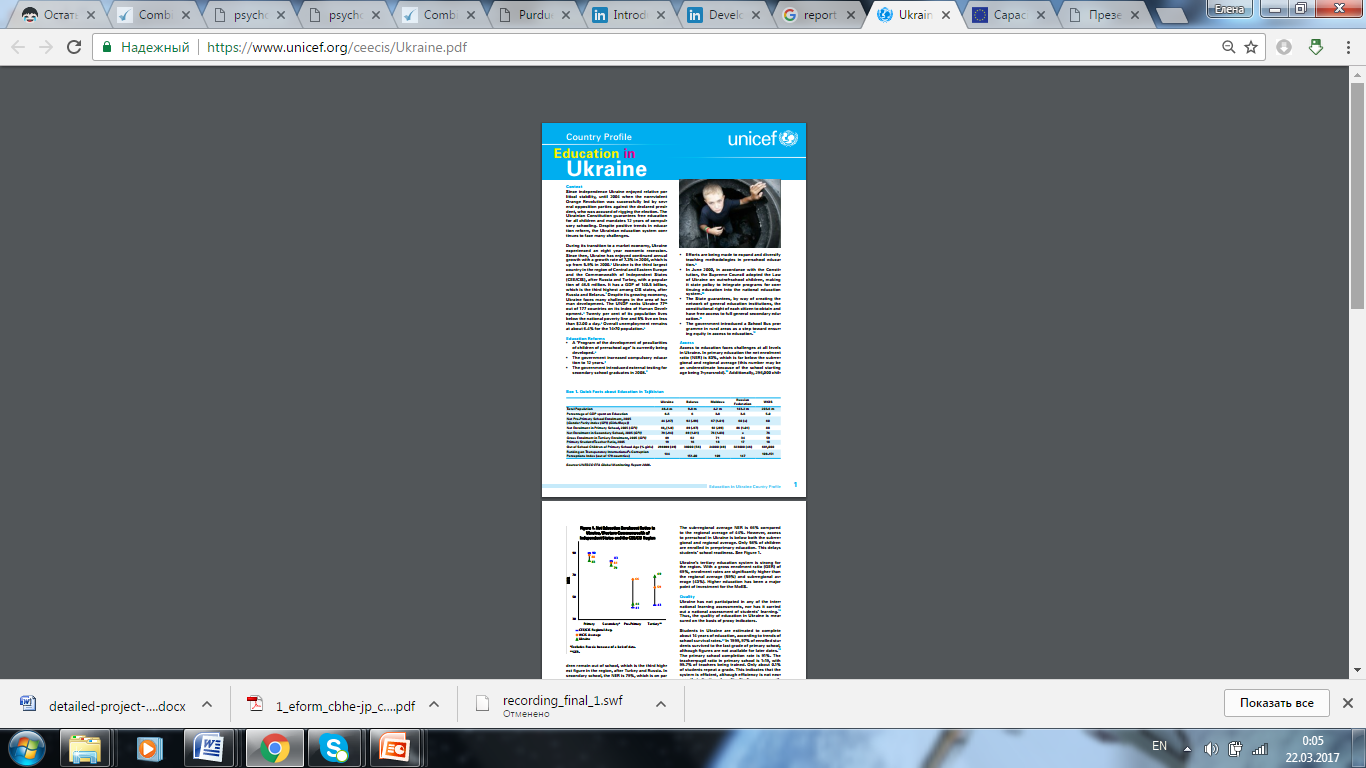 Презентація курсу 
 «Основи європейської проектної діяльності"
Обгрунтування актуальності: аналітика у нагоді
The Chronicle of Higher Education
NMC Horizon Report
HEFCE Report
EACEA Thematic Reports 
NAFSA Annual Report та матеріали конференцій 
EAIE Annual Report та матеріали конференцій
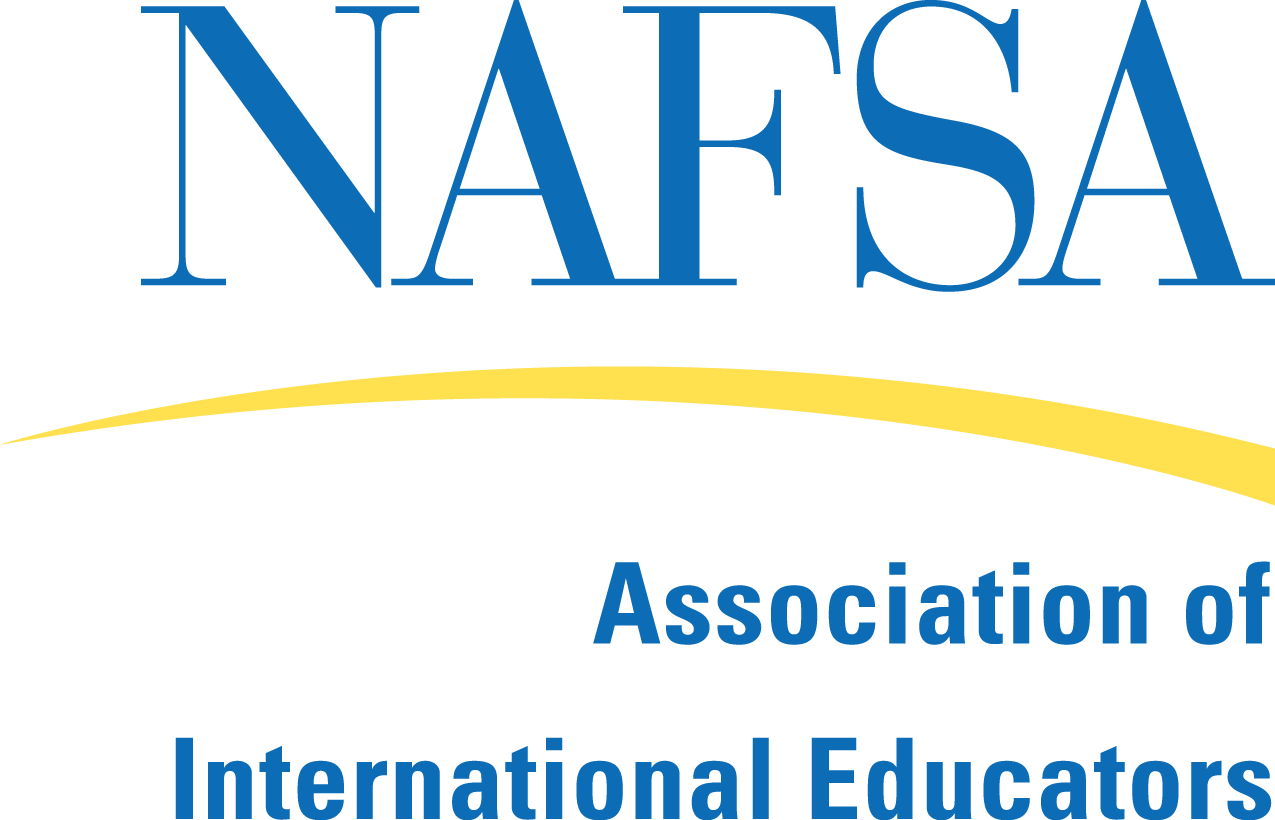 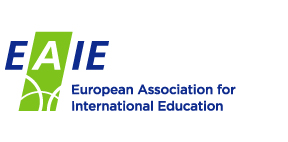 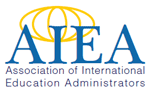 Презентація курсу 
 «Основи європейської проектної діяльності"
Завдання 1. Дерево проблеми
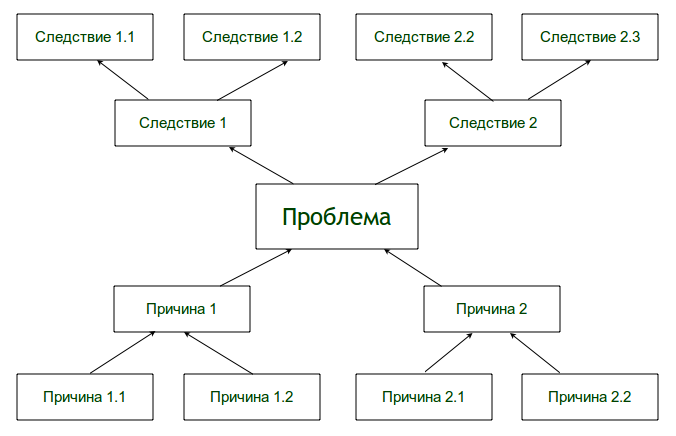 Презентація курсу 
 «Основи європейської проектної діяльності"
Завдання 2. Діаграма Ісікави
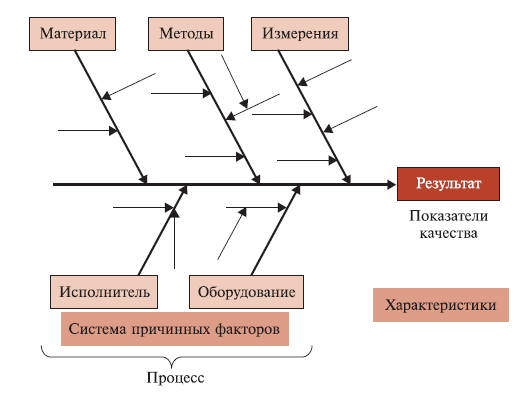 Презентація курсу 
 «Основи європейської проектної діяльності"
Як визначити вплив проекту?
Презентація курсу 
 «Основи європейської проектної діяльності"
ШУКАЄМО СТЕЙКХОЛДЕРІВ
Стейкхолдерів завжди на одного більше, ніж ви знаєте, а ті, про яких ви знаєте, мають щонайменше на одну потребу більше, ніж вам наразі відомо.

Том Гліб
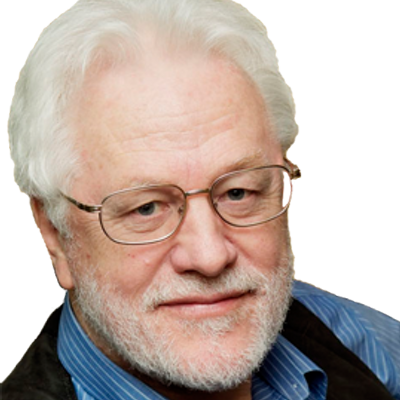 Презентація курсу 
 «Основи європейської проектної діяльності"
Завдання 3. Визначення впливу
Ідентифікуйте бенефіціарів та стейкхолдерів проекту, спрямованого на вирішення проблеми:

Українські вчені мають замало публікацій у SCOPUS
Презентація курсу 
 «Основи європейської проектної діяльності"
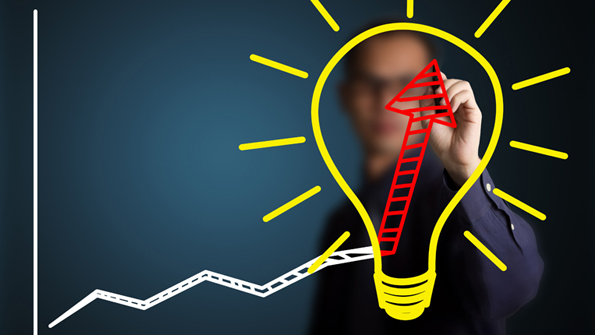 Класифікація проектів Erasmus+ KA2 Capacity Building
ПРОБЛЕМАВИКЛИК
Презентація курсу 
 «Основи європейської проектної діяльності"
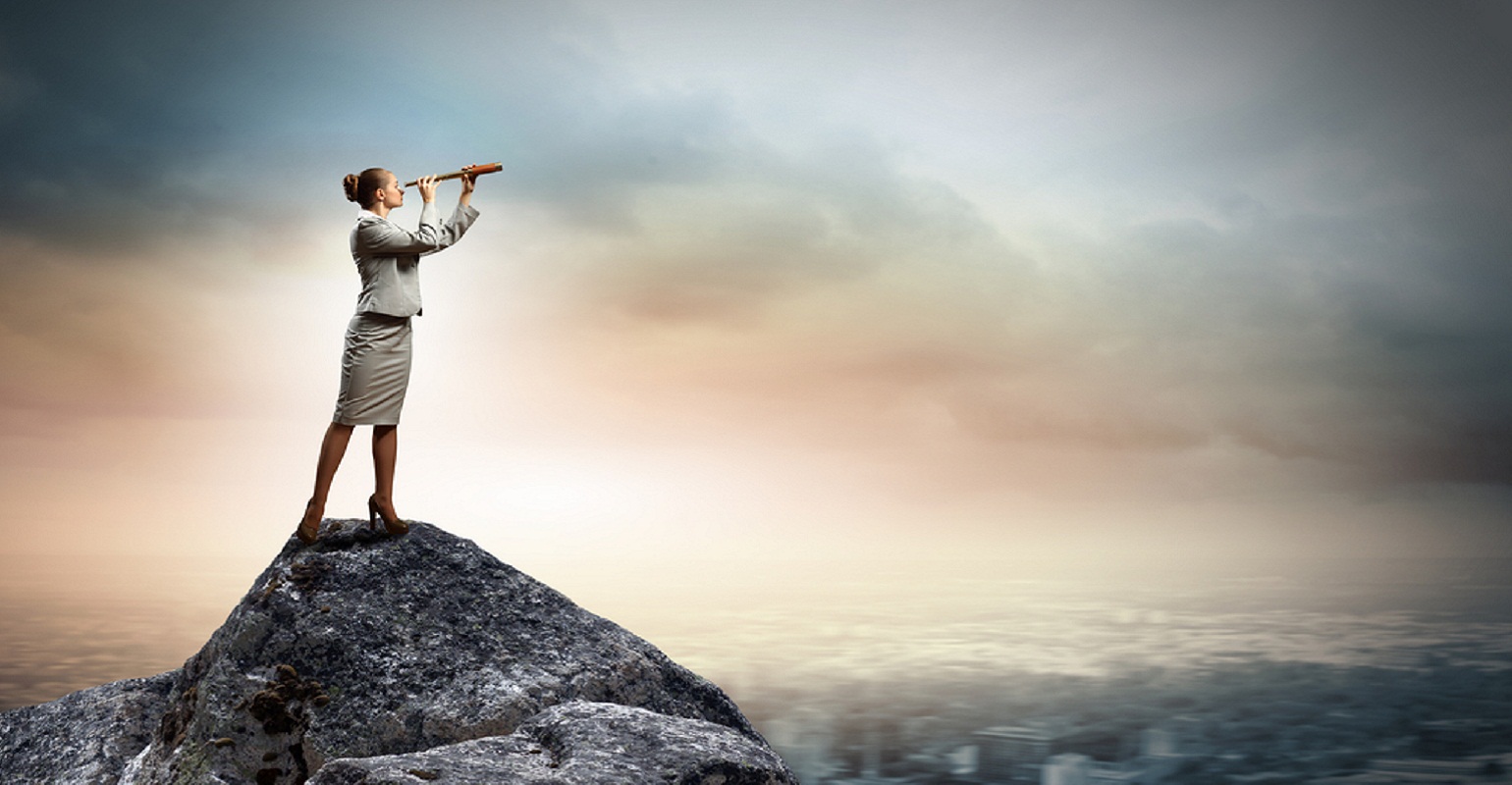 Візія проекту
Як зміниться ситуація у галузі після завершення проекту?
Чи будуть ці зміни стійкими? 
“Реалістична мрія”
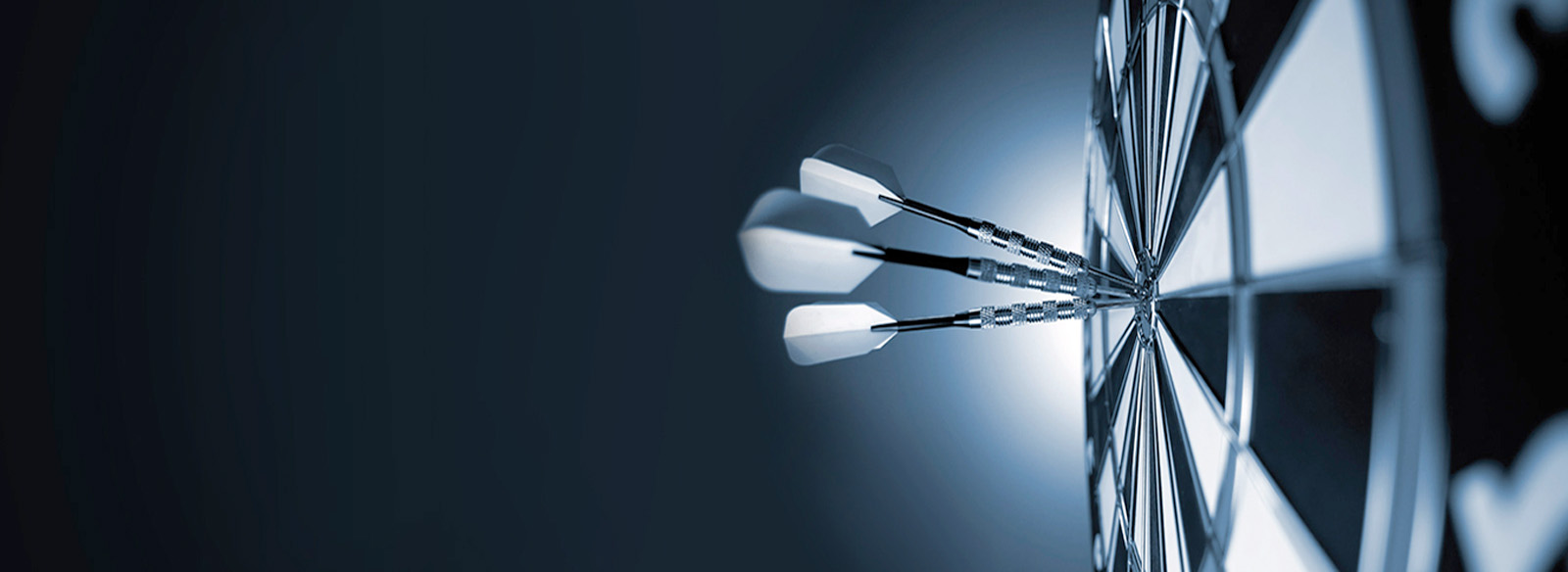 Місія проекту
Що саме ми хочемо змінити і чому? 
У який спосіб проект задовольнить вимоги бенефіціарів та стейкхолдерів?
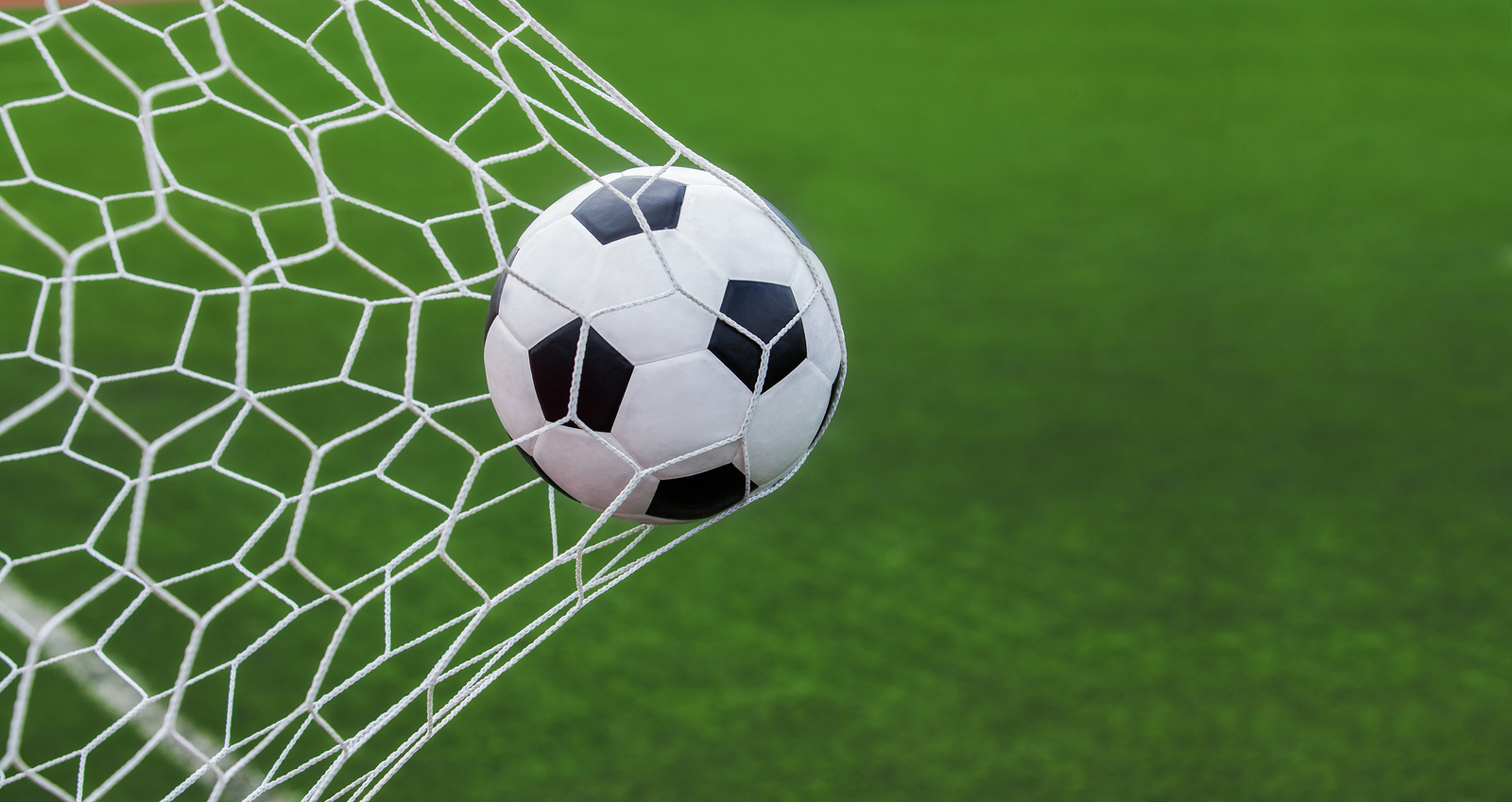 Мета проекту
Кінцевий бажаний результат (продукт) 
SMART-планування
NB! Важливо не плутати мету (goal)  і завдання (objectives)
ВИЗНАЧАЄМО ЗАВДАННЯ ПРОЕКТУ
Як саме досягатиметься мета проекту? 
Не більше трьох основних завдань на етапі розробки ідеї 
NB! Завдання мають бути орієнтовані не на процес, а на результат
Заборонені слова:
					підтримати, покращити, 					підсилити, сприяти, 						координувати, 							реформувати,
					пожвавити.	..
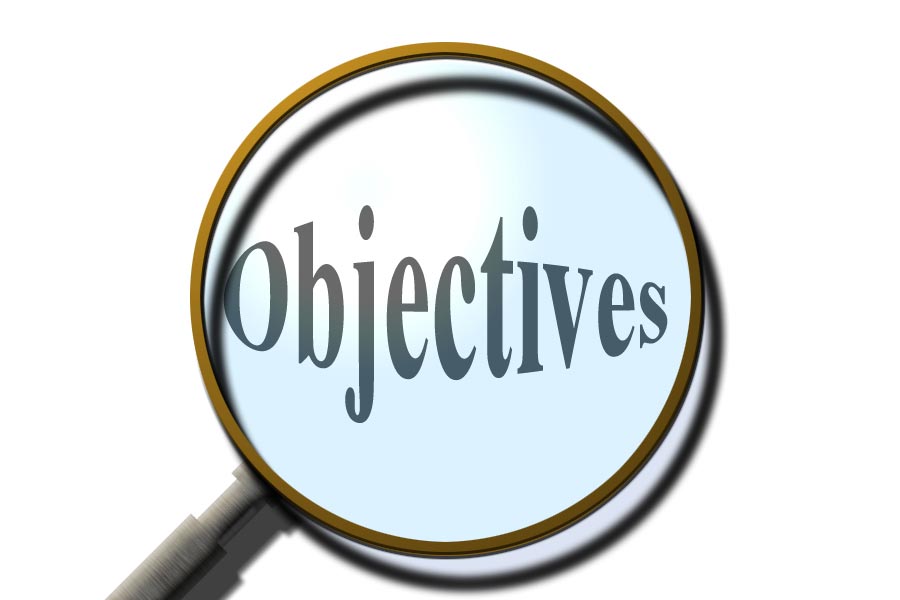 Презентація курсу 
 «Основи європейської проектної діяльності"
Завдання 4. Впорядкуйте піраміду
Презентація курсу 
 «Основи європейської проектної діяльності"
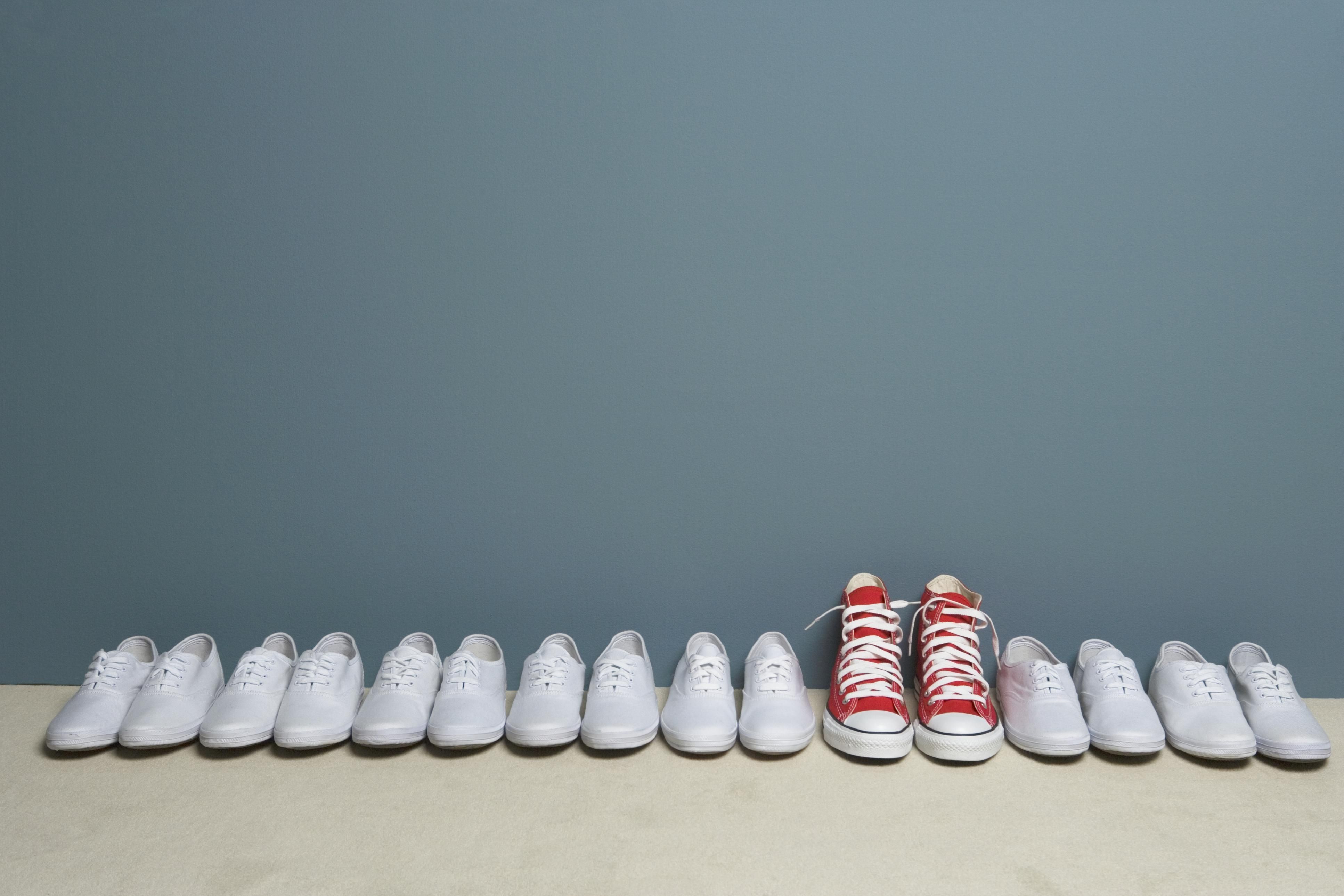 Обгрунтування унікальності
Моніторинг проектів зі схожою тематикою (архіви проектів на сайті Erasmus+, NEO)
Моніторинг публікацій у відповідній галузі
Залучення національних МОН у якості асоціативного партнера для ENPI (лист підтримки МОН)
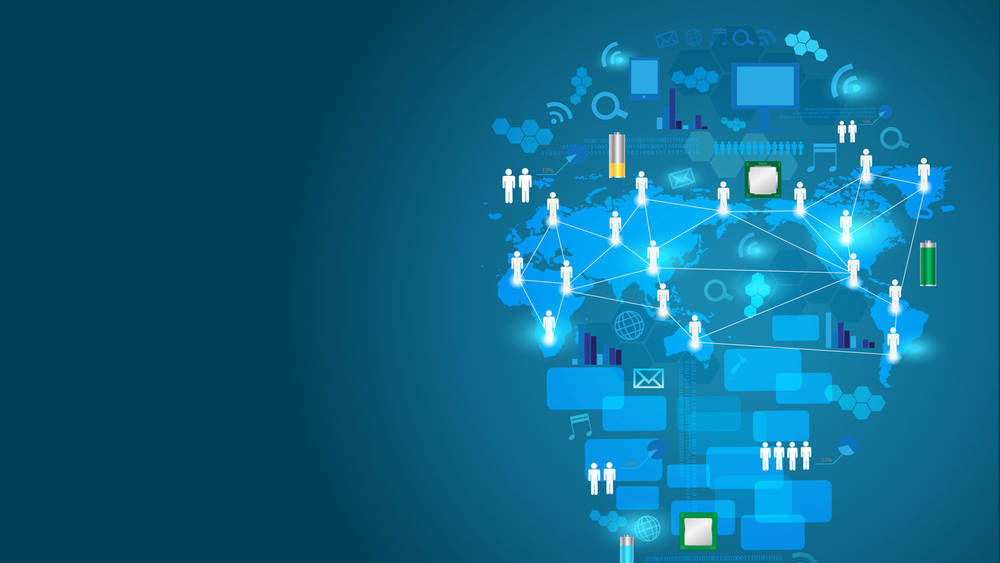 Case Study: Інноваційний характер проекту
У чому полягає інноваційність проекту, спрямованого на розробку курсу-тренінгу із написання публікацій Scopus для вчених партнерських країн (ENPI)?
ОЦІНКА ПОТЕНЦІАЛУ
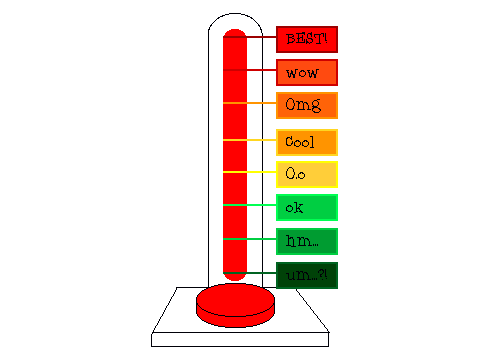 Фахівці
Управлінська структура
Обладнання 
Послуги (друк, веб-дизайн, медіа) 
Networking 
Інші ресурси 
NB! Оцінюйте потенціал організації в цілому
Презентація курсу 
 «Основи європейської проектної діяльності"
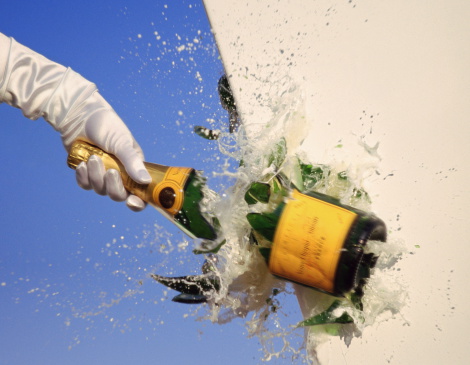 ОБИРАЄМО НАЗВУ
Приклади назв проектів: 
AIM – Advanced Internationalization Management
ATHENA – Autonomous Higher Education in Eastern Neighborhood Area
IMPRESS – Improving the Efficiency of Student Services 
TEMPUS – Trans-European Mobility Program for University Studies
Презентація курсу 
 «Основи європейської проектної діяльності"
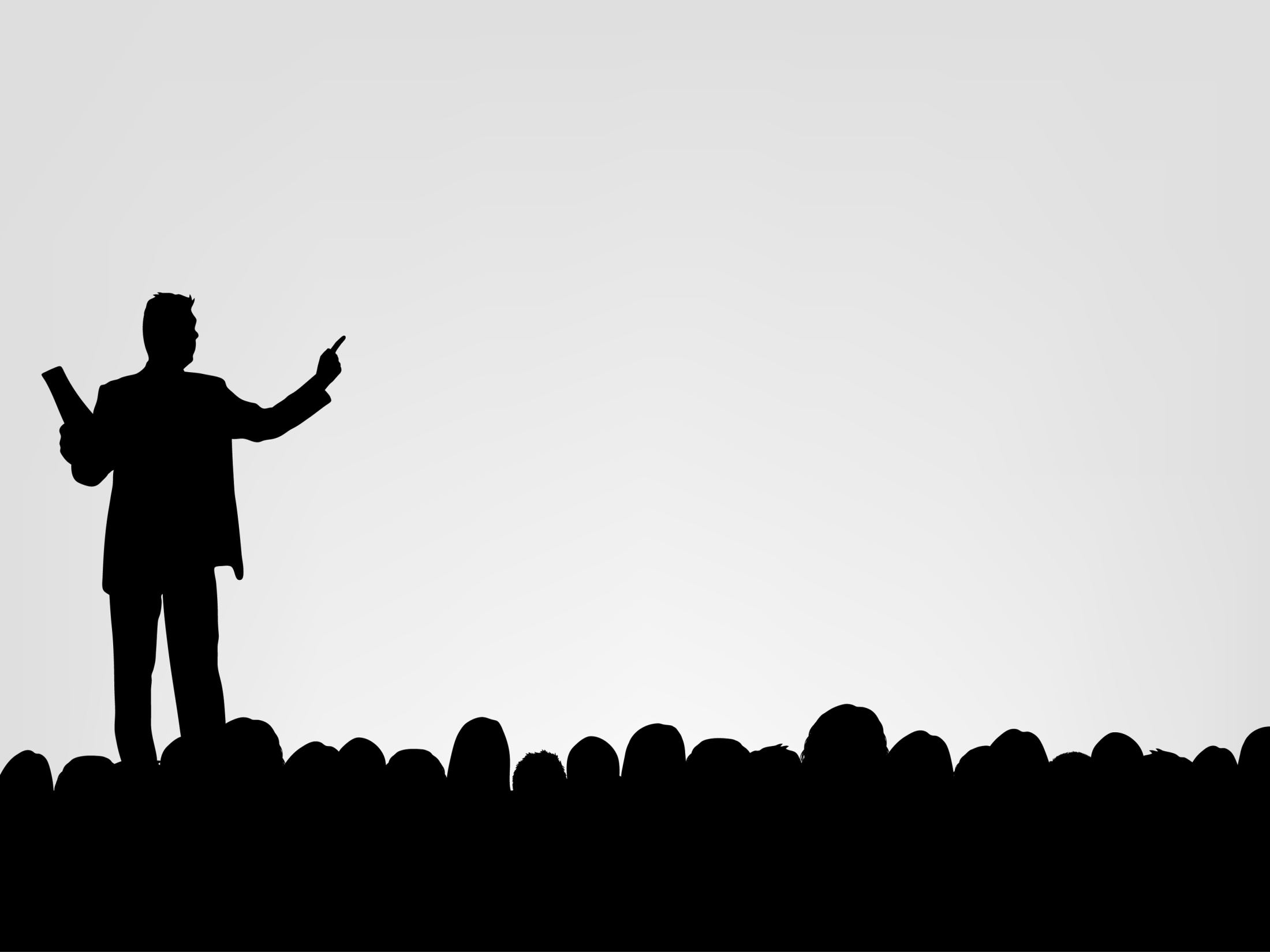 Cover Letter
Стисла концепція проекту
Містить візію, місію, мету та основні завдання
Max 2000 знаків 
Використовується для пошуку партнерів, презентації проекту тощо
Підсумкове завдання
Користуючись рекомендаціями, наведеними у презентації, напишіть cover letter проекту, що вирішує поставлену проблему: 

Українські вчені мають замало публікацій 
у SCOPUS 

Запропонуйте влучну назву для проекту
Презентація курсу 
 «Основи європейської проектної діяльності"